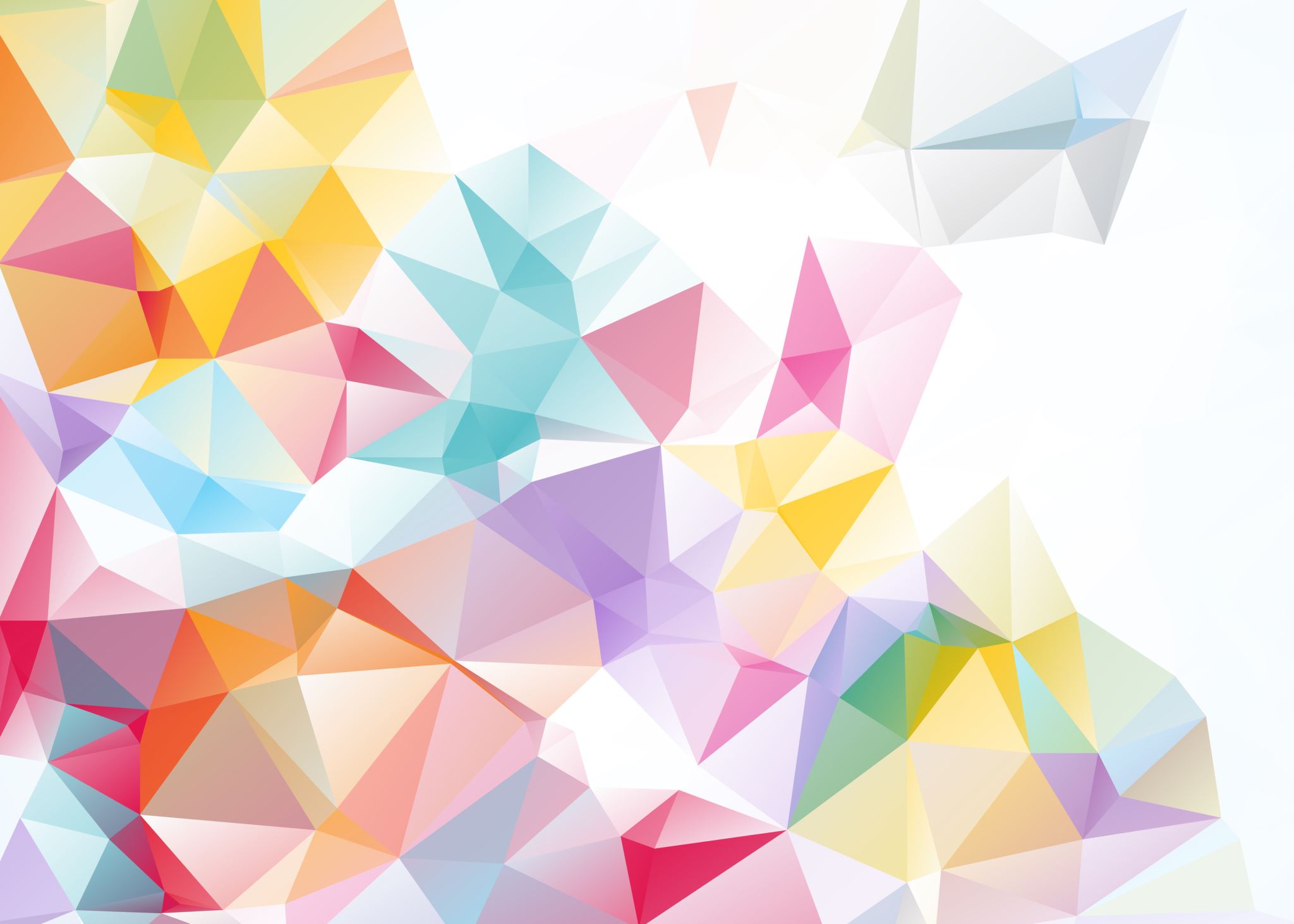 Partnerstwo publiczno-prywatne jako efektywny sposób zarządzania środkami publicznymi w j.s.t..
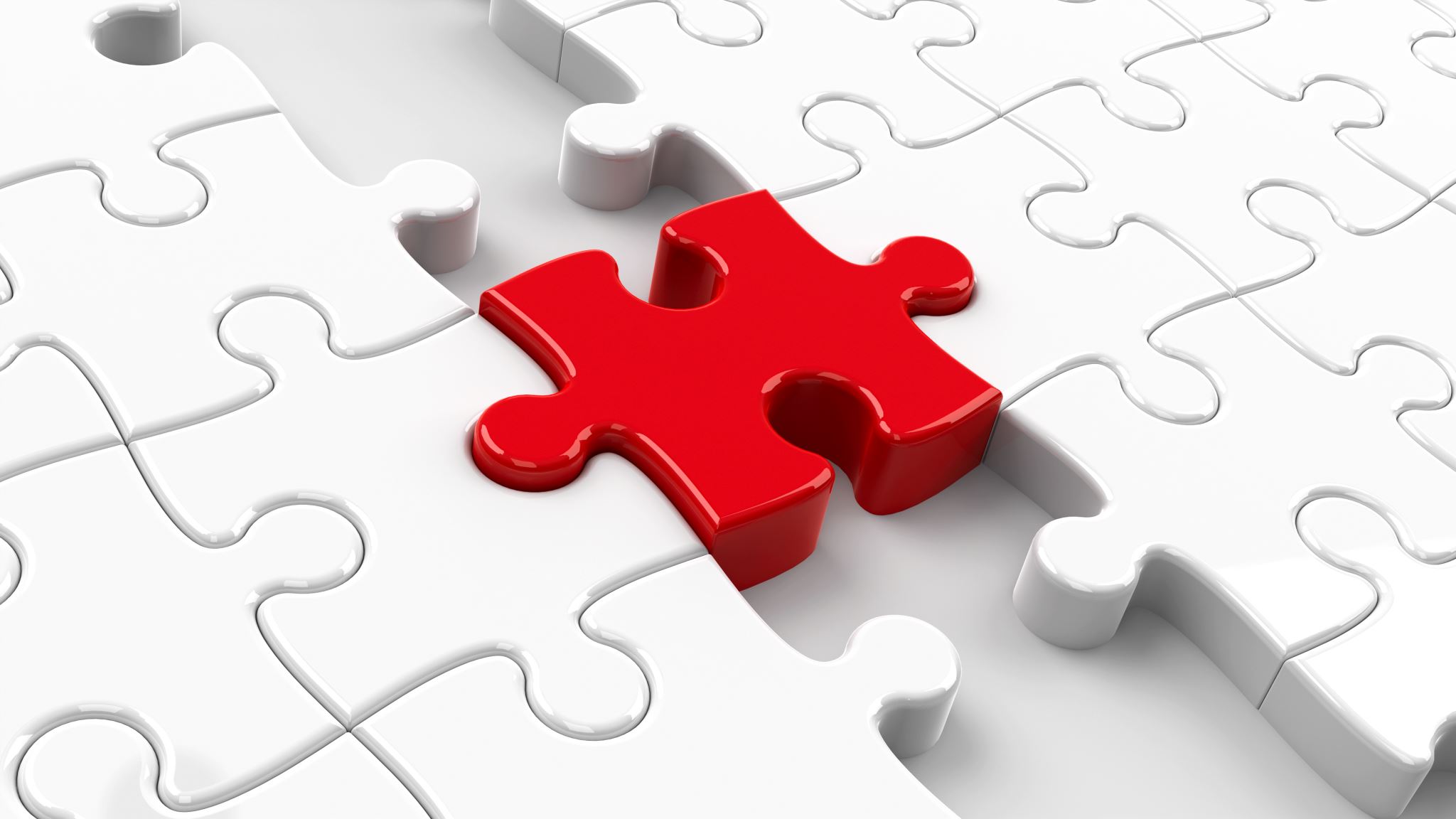 Realizacja zadań statutowych przez podmioty sektora publicznego w ostatnich latach stanowi wiele wyzwań. Wśród najważniejszych jest niewystarczający poziom środków budżetowych i nieefektywne zarządzanie organizacją. 
Z tego powodu coraz większą popularnością cieszy się realizacja projektów publicznych w formule partnerstwa publiczno- -prywatnego. 
Jest to długofalowa współpraca pomiędzy sektorem publicznym a prywatnym, która jest przykładem nowoczesnego zarządzania w organizacjach publicznych.
Partnerstwo publiczno-prywatne można rozpatrywać w trzech kategoriach: 
jako ruch, czyli zbiór wartości lub ideologię, które stanowiły podstawę działań podejmowanych w celu uzyskania określonych skutków, 
jako subdyscyplinę naukową i przedmiot badań, 
jako zbiór praktyk, które możemy zaobserwować w ostatnio przeprowadzonych reformach sektora publicznego w różnych krajach [McLaughlin i in. (red.), 2005, s. 35].
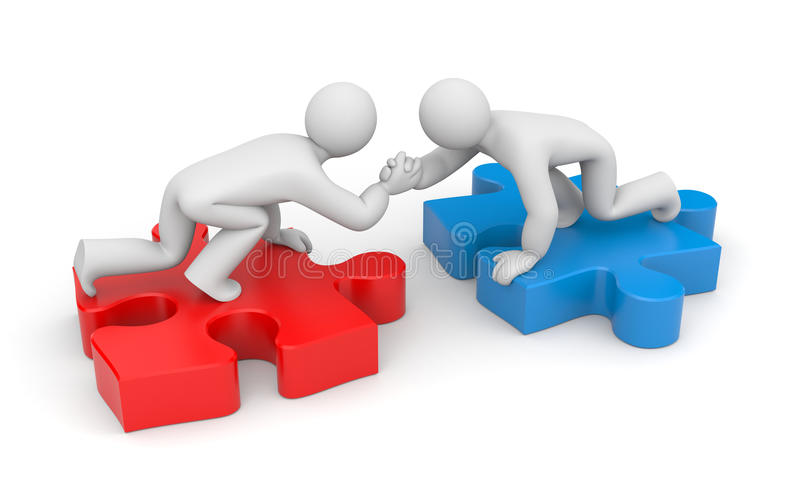 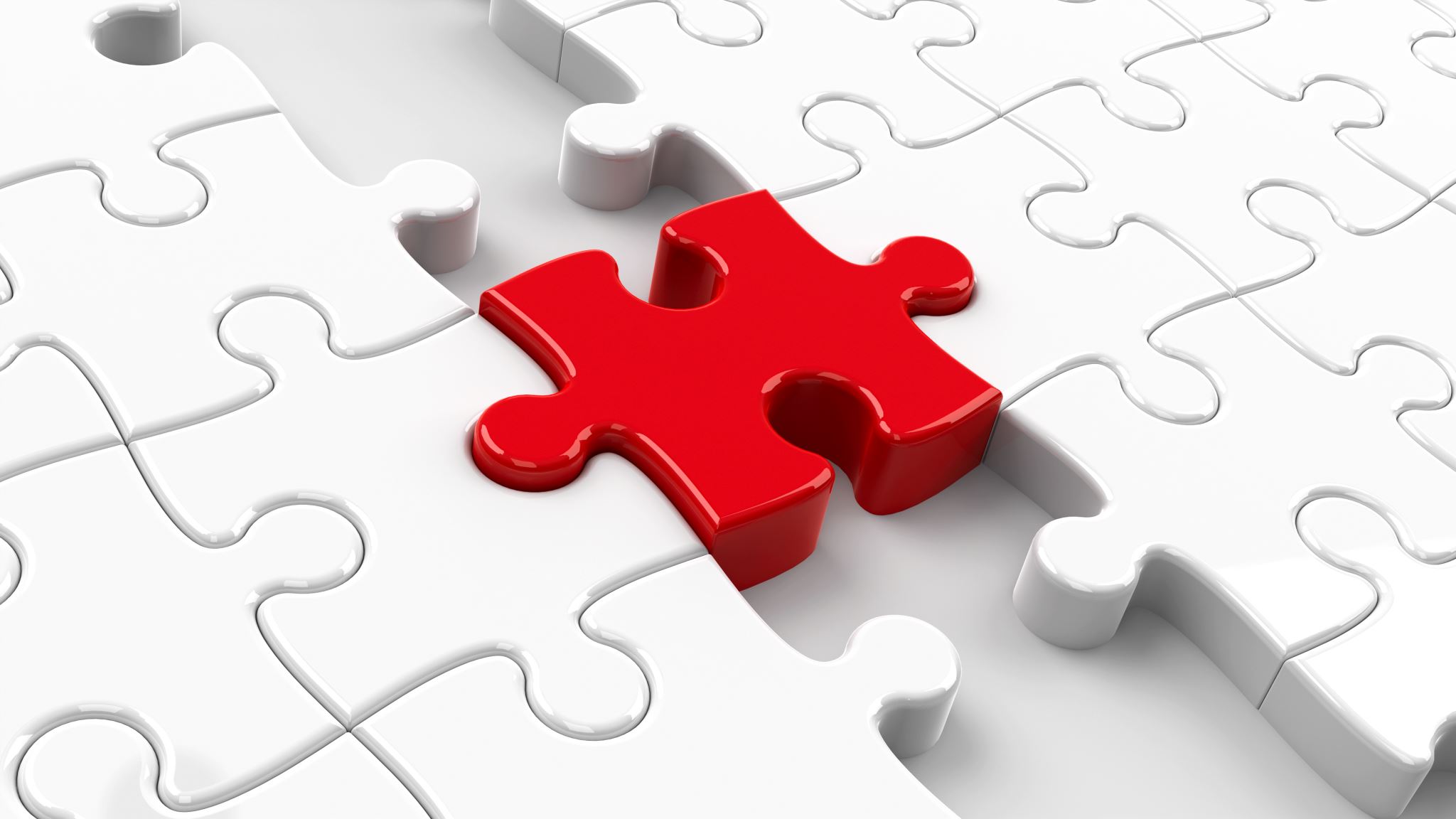 W Polsce współpraca między sektorem publicznym i prywatnym, podobnie jak w innych krajach Unii Europejskiej, została uregulowana od strony prawnej ustawą z dnia 19 grudnia 2008 r., która wskazuje, że przedmiotem partnerstwa publiczno-prywatnego jest wspólna realizacja przedsięwzięcia oparta na podziale zadań i ryzyk pomiędzy podmiotem publicznym i partnerem prywatnym [Ustawa o partnerstwie publiczno-prywatnym, 2008]. 
Oznacza to zatem szeroko rozumianą formę współpracy dwóch sektorów: publicznego i prywatnego.
Według Komisji Europejskiej należy tę formułę definiować jako „partnerstwo między sektorem publicznym oraz prywatnym do celu przedstawienia projektu lub świadczenia usługi tradycyjnie świadczonej przez sektor publiczny. Partnerstwo publiczno-prywatne uznaje, że obie strony czerpią pewne korzyści, odpowiednie do stopnia realizowania przez nie określonych zadań przez umożliwienie każdemu z sektorów robienia tego, co potrafi najlepiej, usługi oraz infrastruktura publiczna są realizowane w sposób najbardziej efektywny gospodarczo” [Wytyczne dotyczące udanego partnerstwa publiczno-prywatnego (2003), Komisja Europejska, Dyrektoriat Generalny, Polityka Regionalna, Bruksela, s. 17]. 
Obok wykorzystania potencjału każdego z podmiotów, ten rodzaj partnerstwa cechuje odpowiednia alokacja ryzyka pomiędzy partnerami, na co zwraca uwagę M. Moszoro, który pisze, że partnerstwo publiczno-prywatne należy rozumieć „jako przedsięwzięcie o charakterze użyteczności publicznej prowadzone przez współpracujące podmioty prywatne i publiczne, przy wzajemnym zaangażowaniu instytucjonalnym i kapitałowym oraz (mniej lub bardziej) solidarnym podziale korzyści i ryzyka z niego wynikających” [Moszoro, 2005, s. 49].
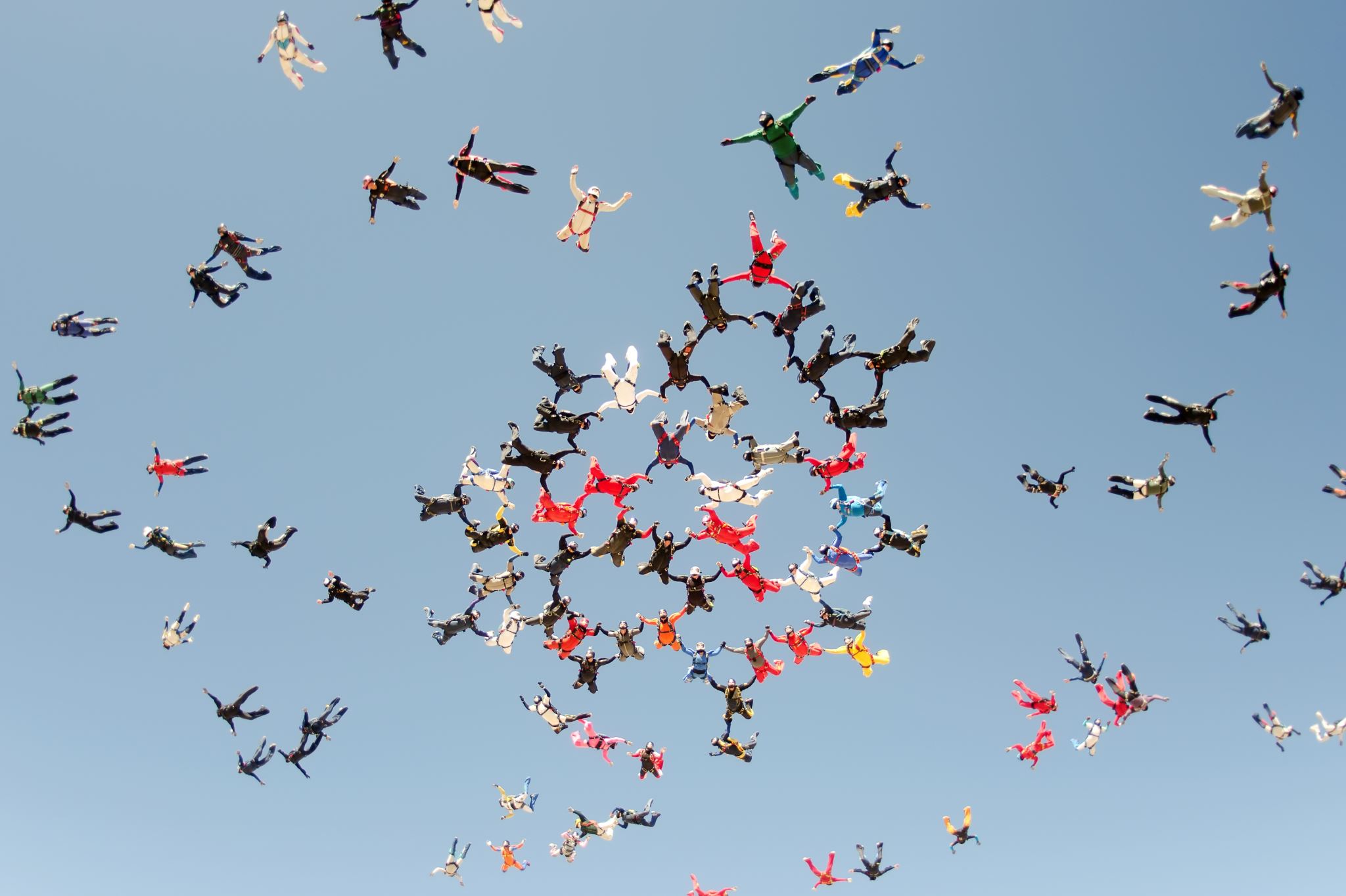 Kiedy stosować PPP, a kiedy działać tradycyjnie.
Możliwość zaangażowania środków inwestycyjnych sektora prywatnego w realizację zadań publicznych (budowa infrastruktury i świadczenie usług użyteczności publicznej).
Możliwość przekazania do sektora prywatnego szeregu zadań i związanych z ich realizacją ryzyk, zwłaszcza ryzyka budowy, finansowania, dostępności i ryzyka ekonomicznego powodzenia przedsięwzięcia.
Szansa na szybszą realizację zadań inwestycyjnych oraz szerszy zakres usług świadczonych w ramach przedsięwzięcia PPP.
Transfer do administracji publicznej najnowszych rozwiązań organizacyjnych i technicznych (know-how) sektora prywatnego. Sprawniejsza administracja (rozwój kompetencji zarządczych).
Szerszy zakres realizacji zadań publicznych w warunkach ograniczonych możliwości inwestycyjnych strony publicznej.
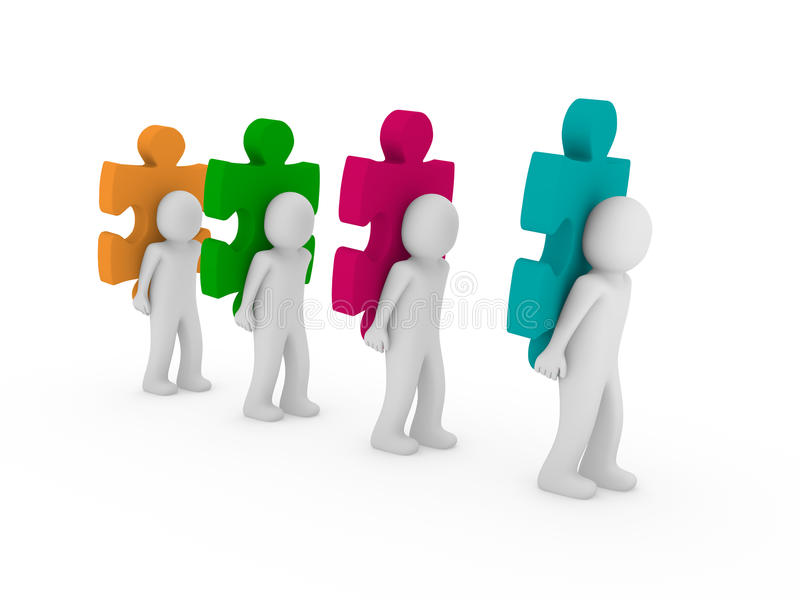 Najważniejsze cechy PPP w świetle ustawy o PPP.
Wśród kluczowych elementów współpracy w ramach partnerstwa publiczno-prywatnego wymienić należy:
• współpracę sektora publicznego z sektorem prywatnym;
• umowny charakter (w ramach stosunku cywilnoprawnego);
• charakter celowy: realizacja przedsięwzięć (budowa infrastruktury, dostarczanie  usług) tradycyjnie wykonywanych przez stronę publiczną;
• optymalny podział zadań;
• podział ryzyk;
• obustronną korzyść.
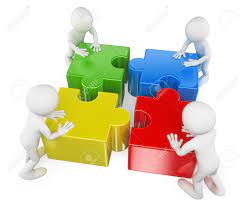 Przedstawione rozważania wskazują słuszność stosowania formuły partnerstwa publiczno-prywatnego jako instrumentu nowoczesnego zarządzania organizacjami publicznymi w aspekcie świadczenia usług publicznych. 
Wpływa to na podstawową korzyść, jaką jest lepsze i efektywniejsze działanie jednostek sektora publicznego w obszarze realizacji zadań statutowych podmiotu.
Wprowadzenie tego narzędzia pozwala zmienić orientację zarządzania organizacjami publicznymi ze zwracania uwagi jedynie na poziom środków publicznych na konkurencyjność i efekty. 
Partnerstwo publiczno-prywatne pozwala bowiem na: 
− odchudzenie publicznej administracji, 
− zastępowanie rządzenia współzarządzaniem, 
− ukierunkowanie procesu podejmowania decyzji na misję i założone cele, 
− zastępowanie rozdzielania funduszy publicznych efektywnym poszukiwaniem alternatywnych źródeł finansowania, 
− promowanie mechanizmu rynkowego kosztem mechanizmów biurokratycznych.
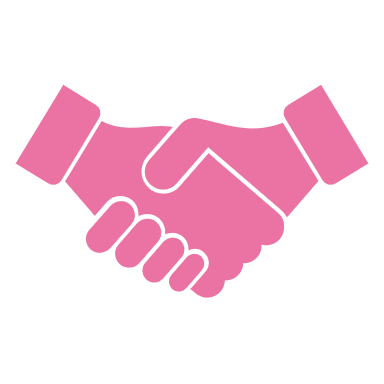 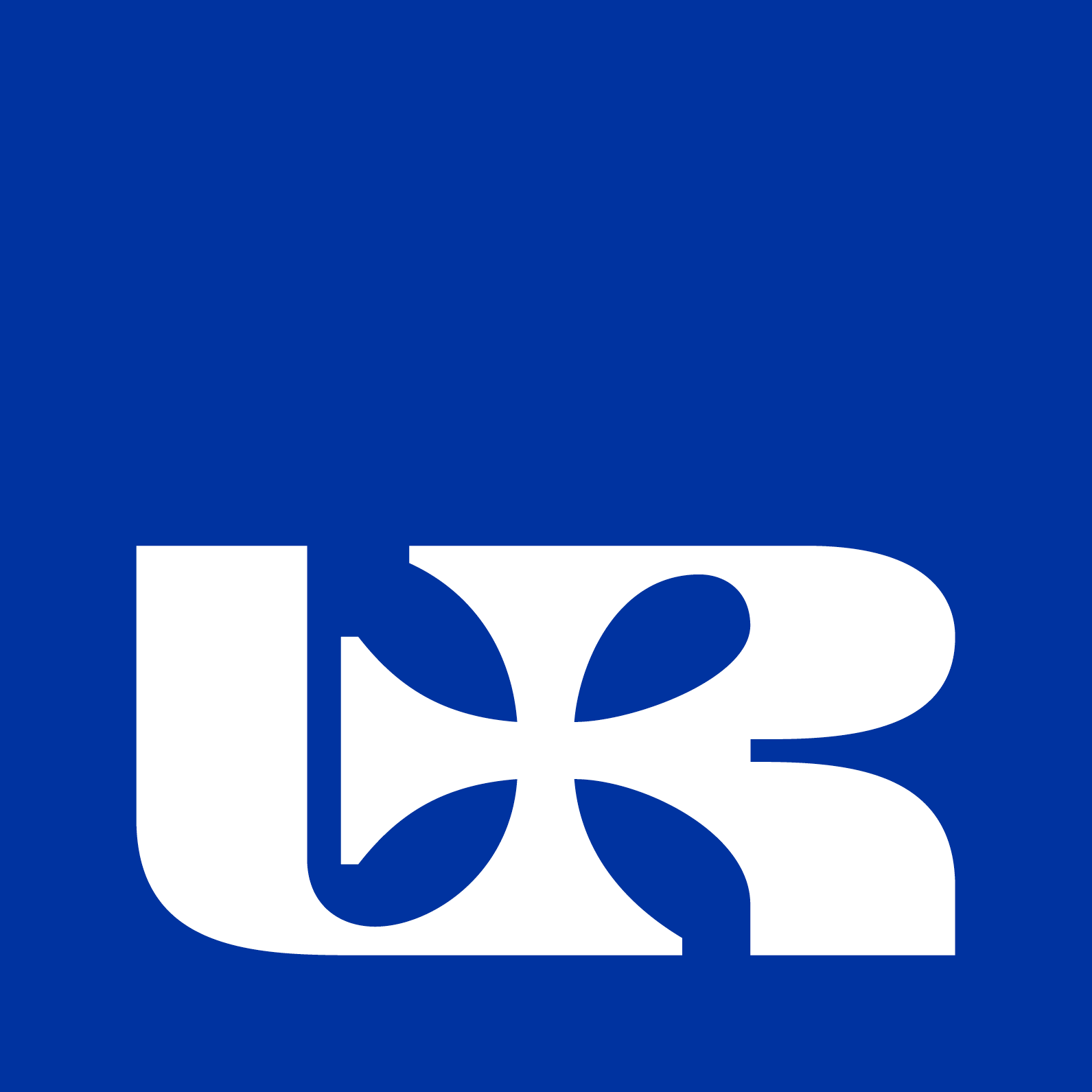 Dziękuję za uwagę
dr Anna Wójtowicz-Dawid
Uniwersytet RzeszowskiKolegium Nauk Społecznych
Instytut Nauk Prawnych